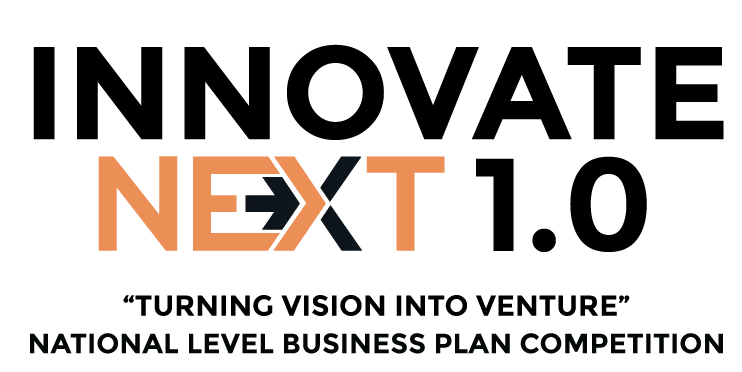 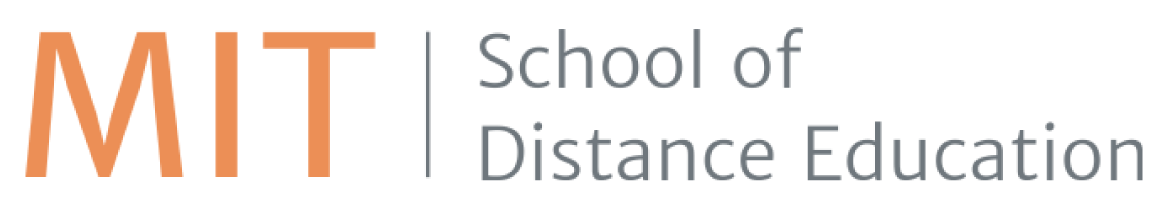 Venture Name
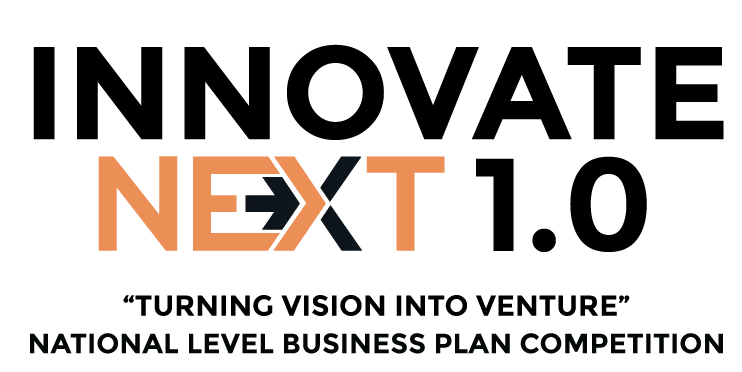 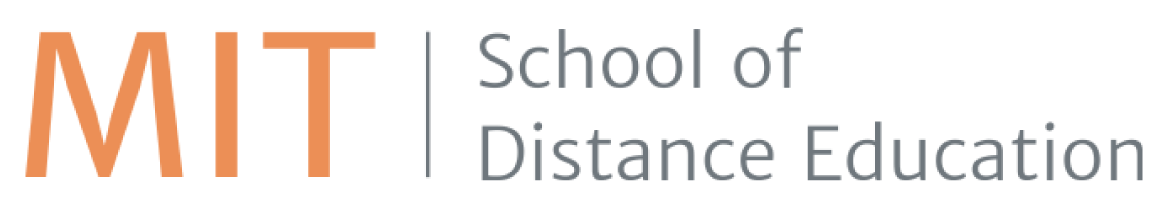 Who we are
Brief profile of the team (Name, Education, Work experience, Anything else only if connected with venture)
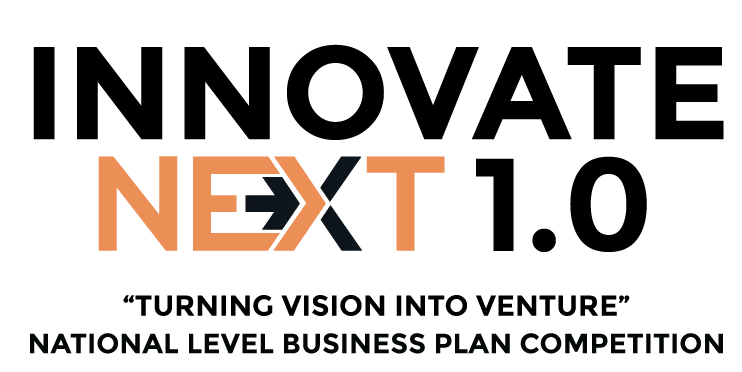 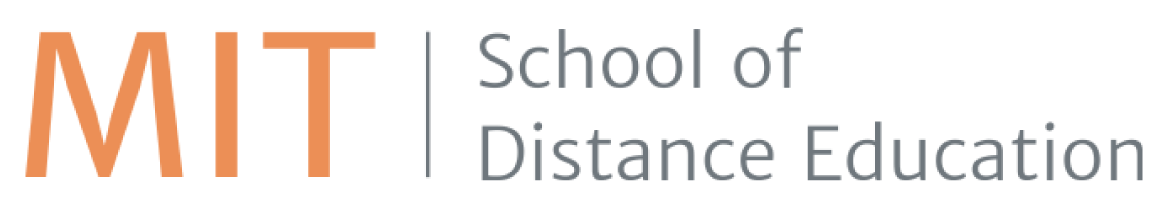 What problem are we trying to solve
Brief description of the problem/need
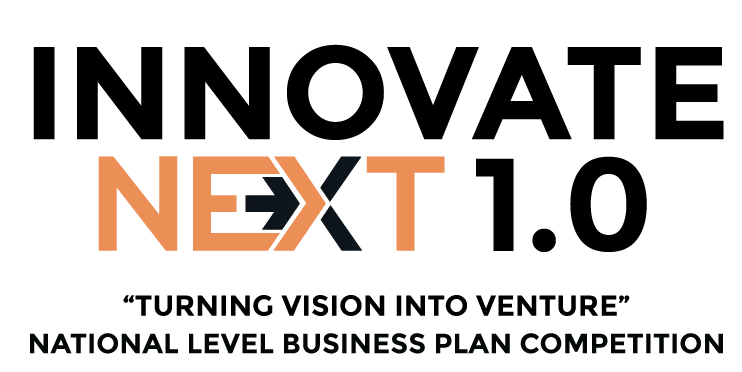 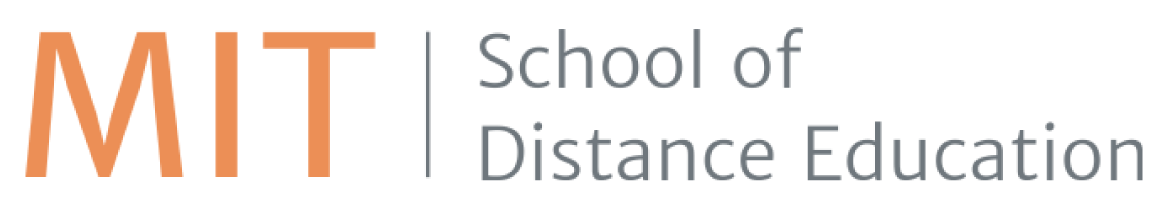 What is our solution
Brief description of the proposed solution – product/service
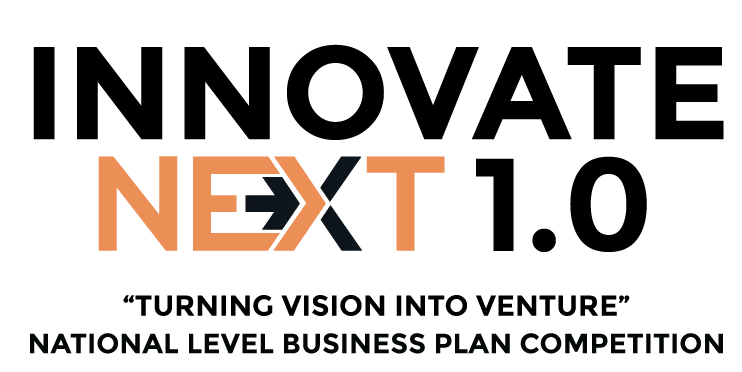 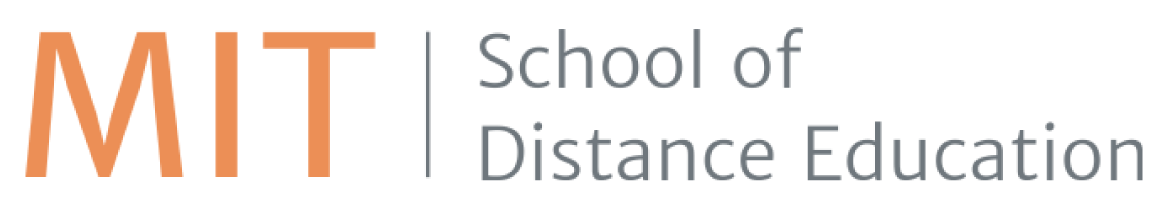 How will it work
Brief description of the working model (customer identification and acquisition, market, business model, Revenue )
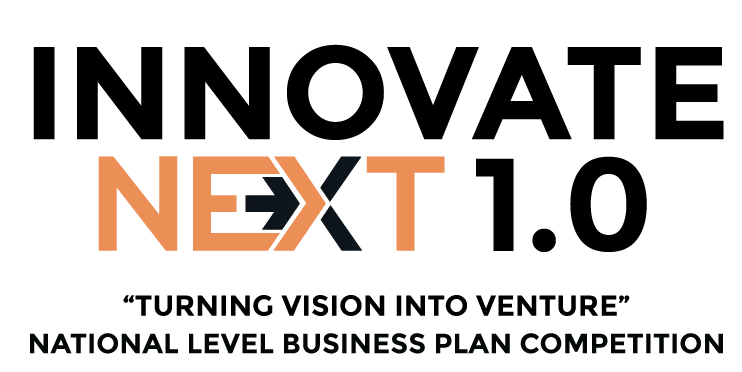 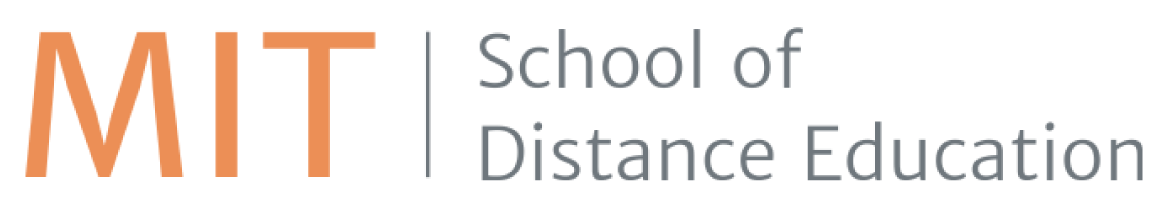 Others & Us
Others in the market
How are we different/better/unique?
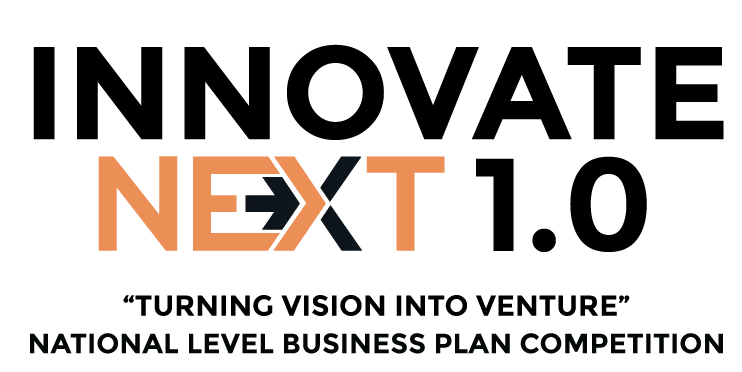 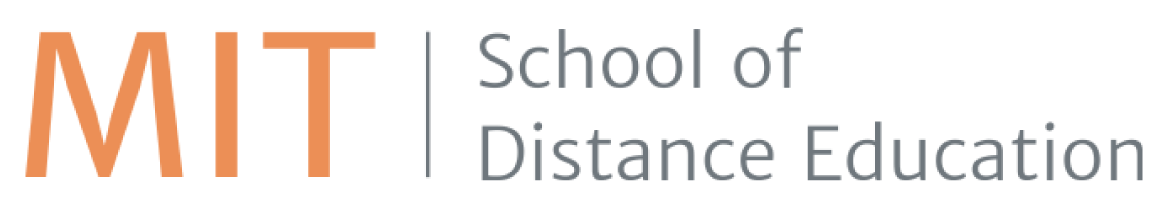 Current Status
Current scale of operation, team size, customers/users, revenue, any partnerships, pilot projects,
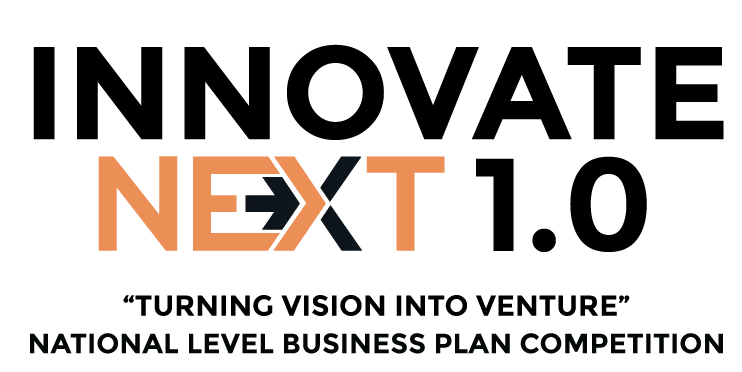 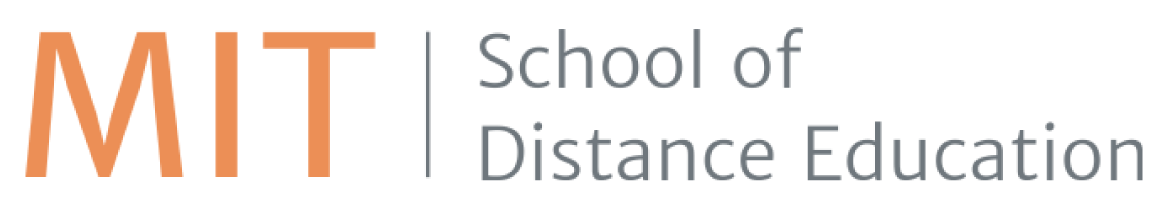 Next Steps
Short, medium and long term goals (Revenue/Impact, product/service development, Team)

Way to reach those milestones
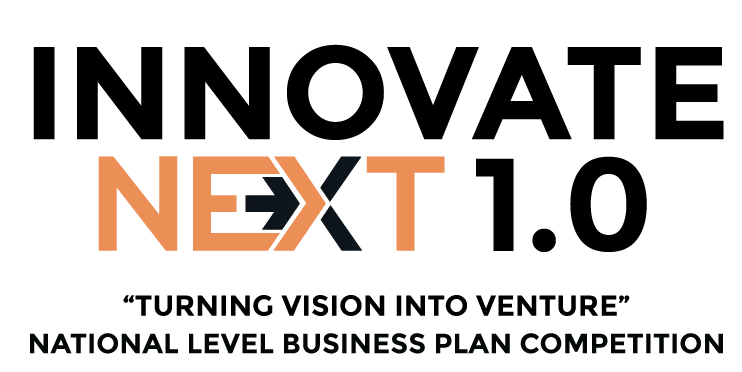 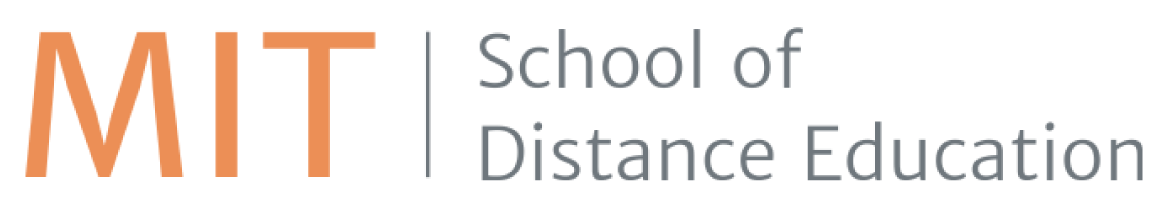 Comments on
Innovation and Creativity: Uniqueness and originality of the business idea.
Feasibility: Practicality and sustainability of the business plan.
Market Potential: Understanding of target market and competitive landscape.
Financial Viability: Financial planning and potential for profitability.
How it will contribute in SDG Goals.
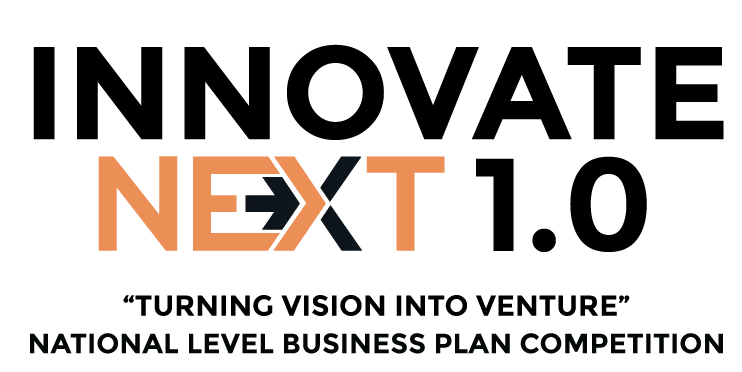 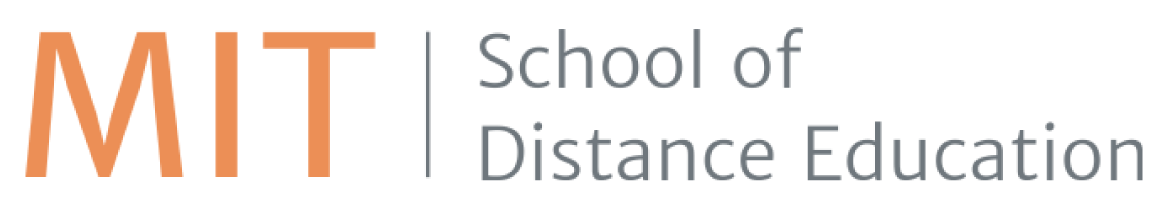 Thank You